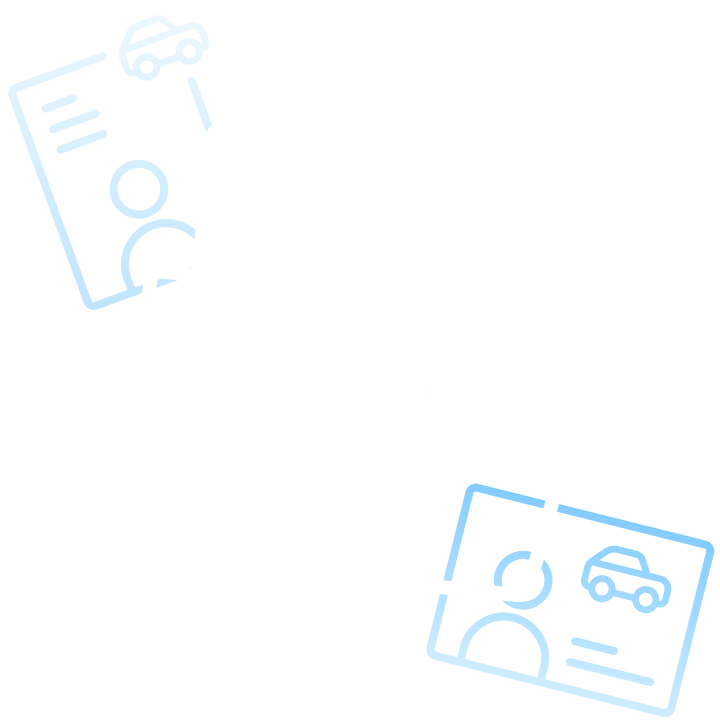 Registr zastupování

a jeho využití v dopravních agendách
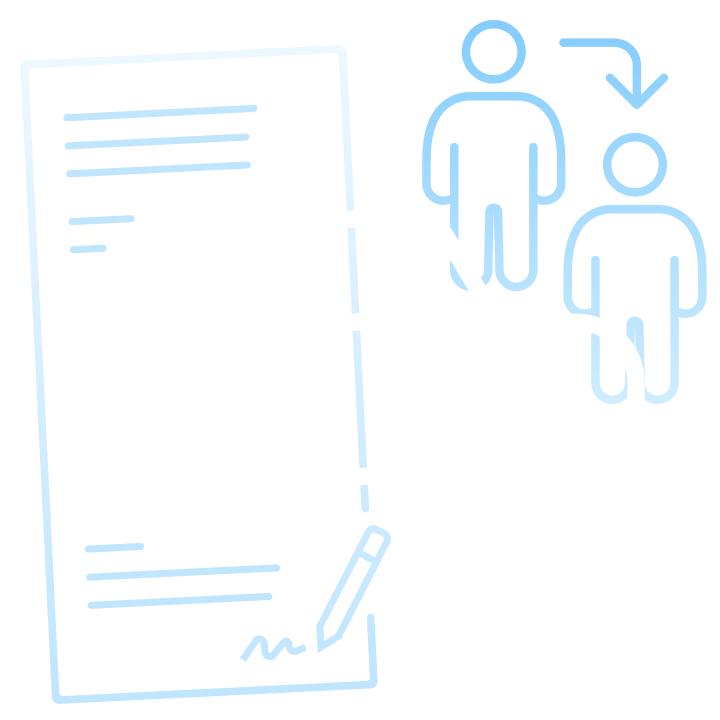 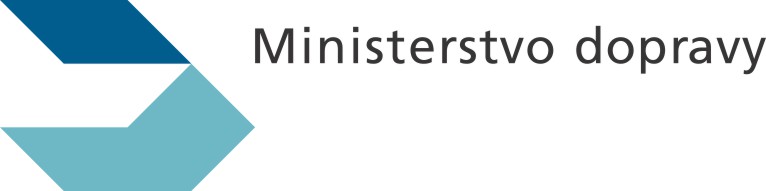 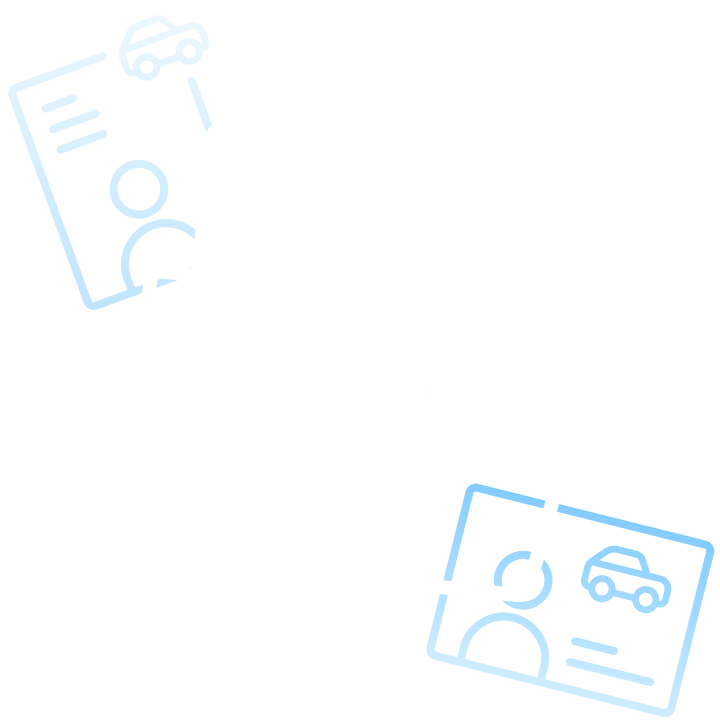 Agenda

Co je Registr zastupování (AIS REZA)

Jak nastavit role
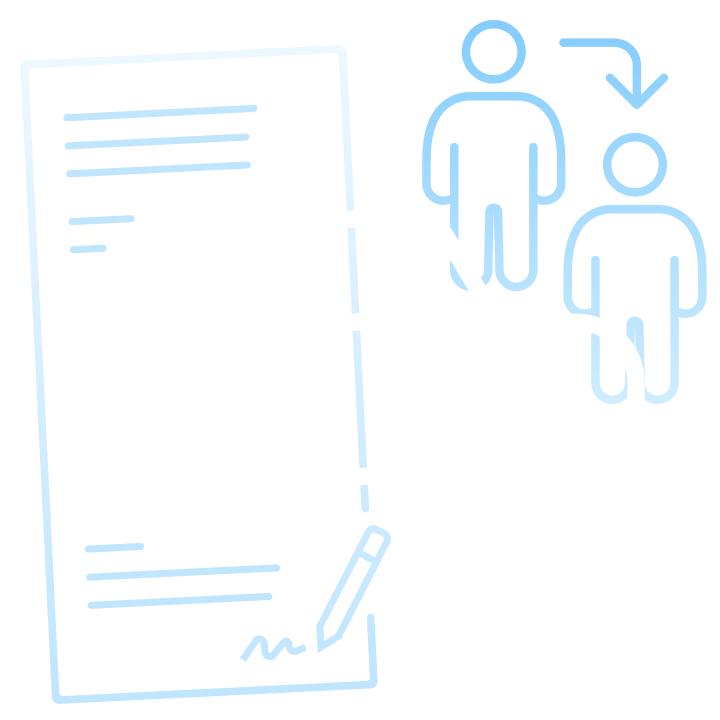 Registr zastoupení

Centrální státní evidence zastoupení a plných mocí

Díky zák. č. 125/2024 Sb., který novelizuje zák. č. 111/2009 Sb., o základních registrech, a zákonu č.12/2020 Sb., o právu na digitální služby, umožňuje FO i PO čerpat digitální služby v zastoupení.
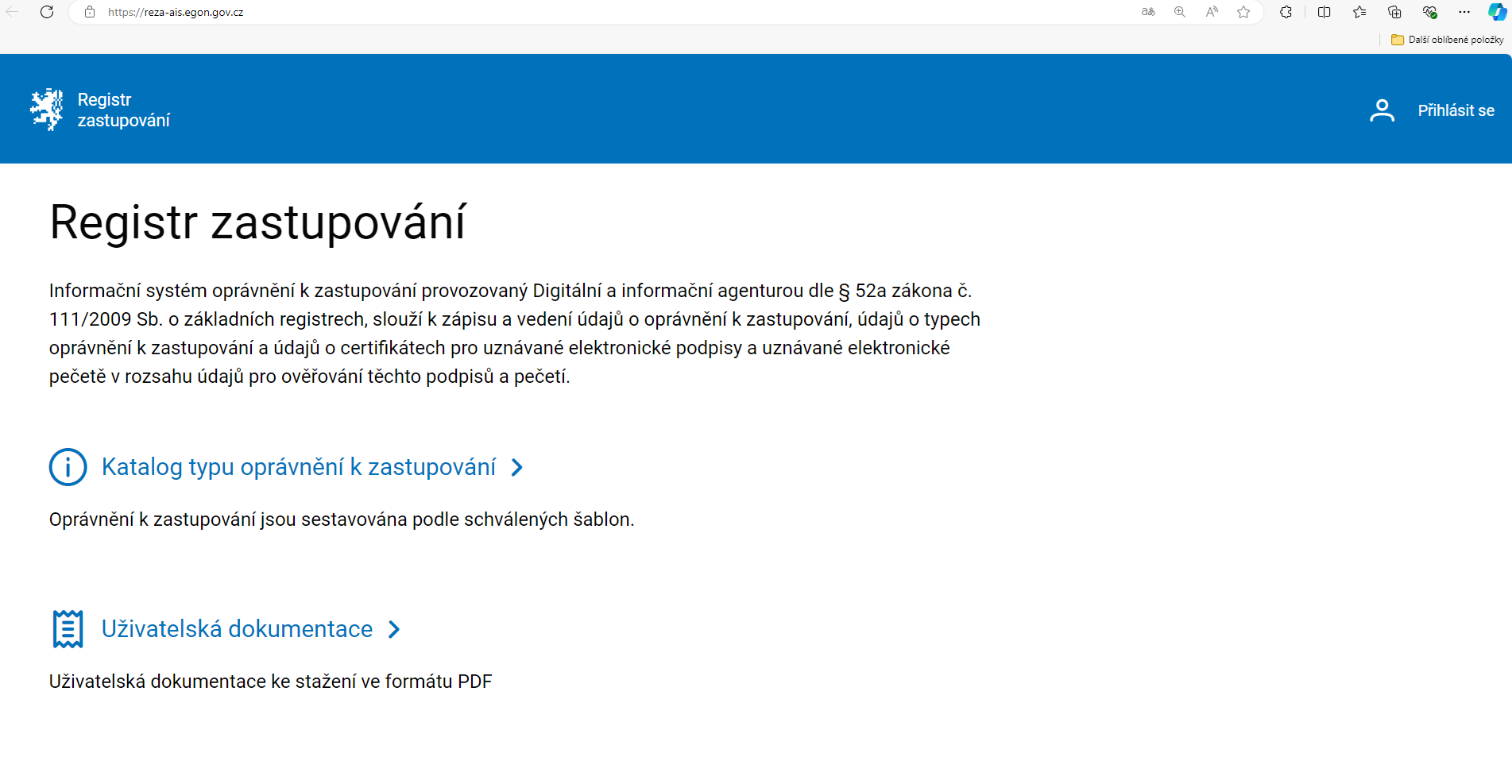 Občan
Nemusí nosit na úřad doklady týkající se svého dítěte nebo firmy, popř. papírovou plnou moc, pokud potřebuje vyřešit jakoukoliv životní situaci s úřadem veřejné správy

Úřad
Nemusí plnou moc po občanovi vyžadovat a bude schopen si sám rychle ověřit, kdo je zákonným zástupcem
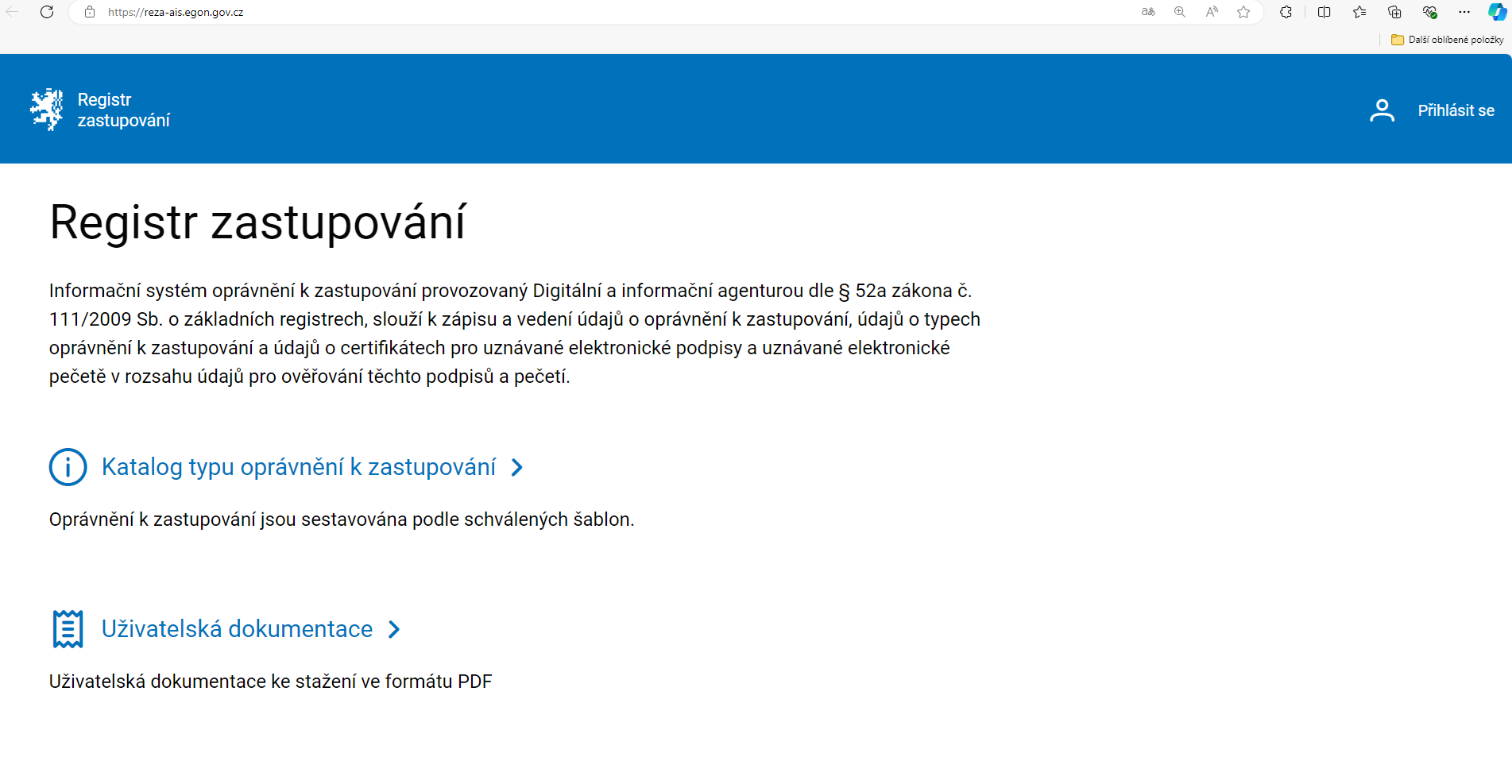 Videonávod na https://www.youtube.com/watch?si=1eobDyadl3mjzOxp&v=0plz1aufejg&feature=youtu.be 

Kompletní informace na
https://www.dia.gov.cz/zakladni-registry/registr-zastupovani/pro-urady/
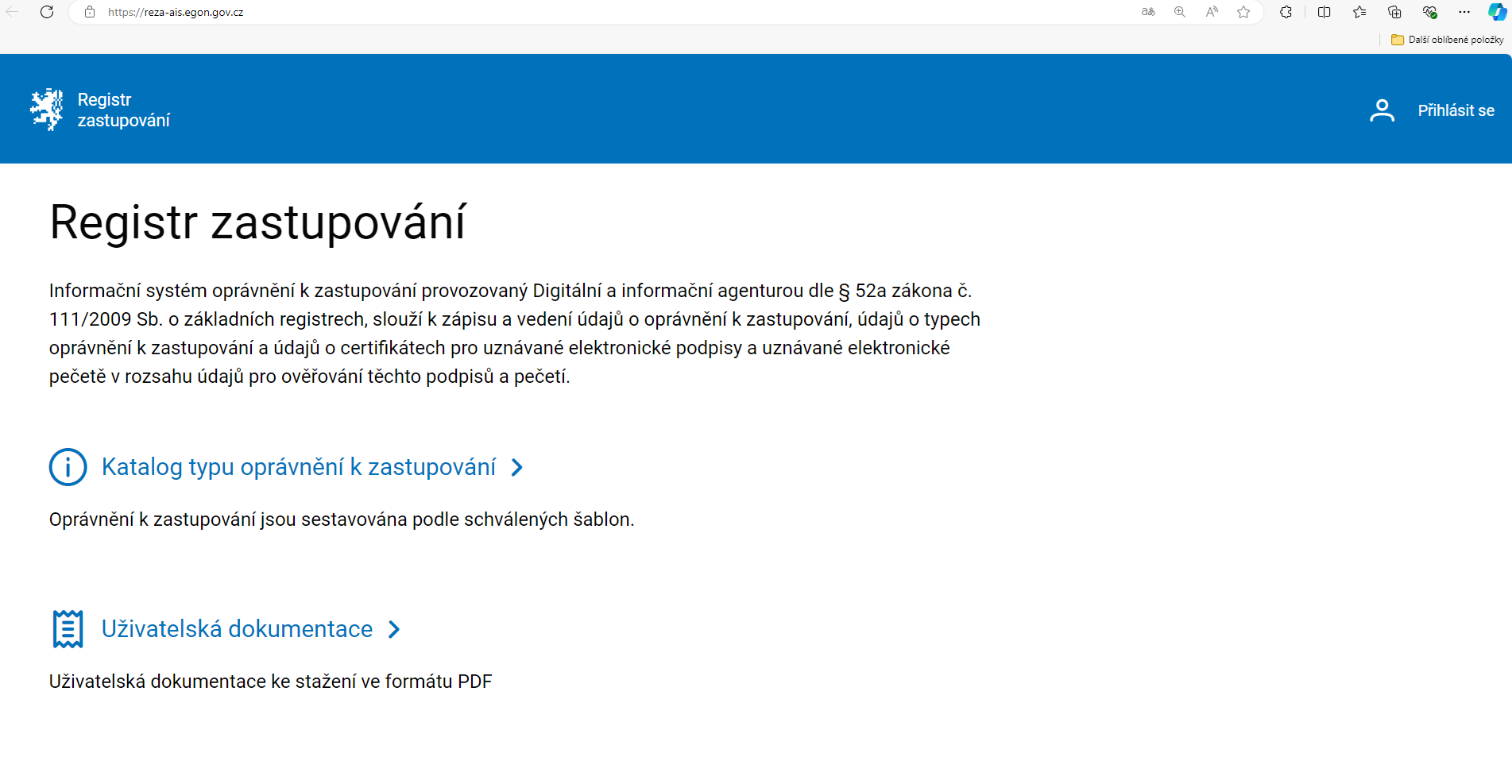 První kroky

Lokální správce JIP/KAAS po přihlášení do systému pro správu rolí klikne na „AGENDY A ROLE“

V seznamu vybere agendu A14633 „Registr zastupování“
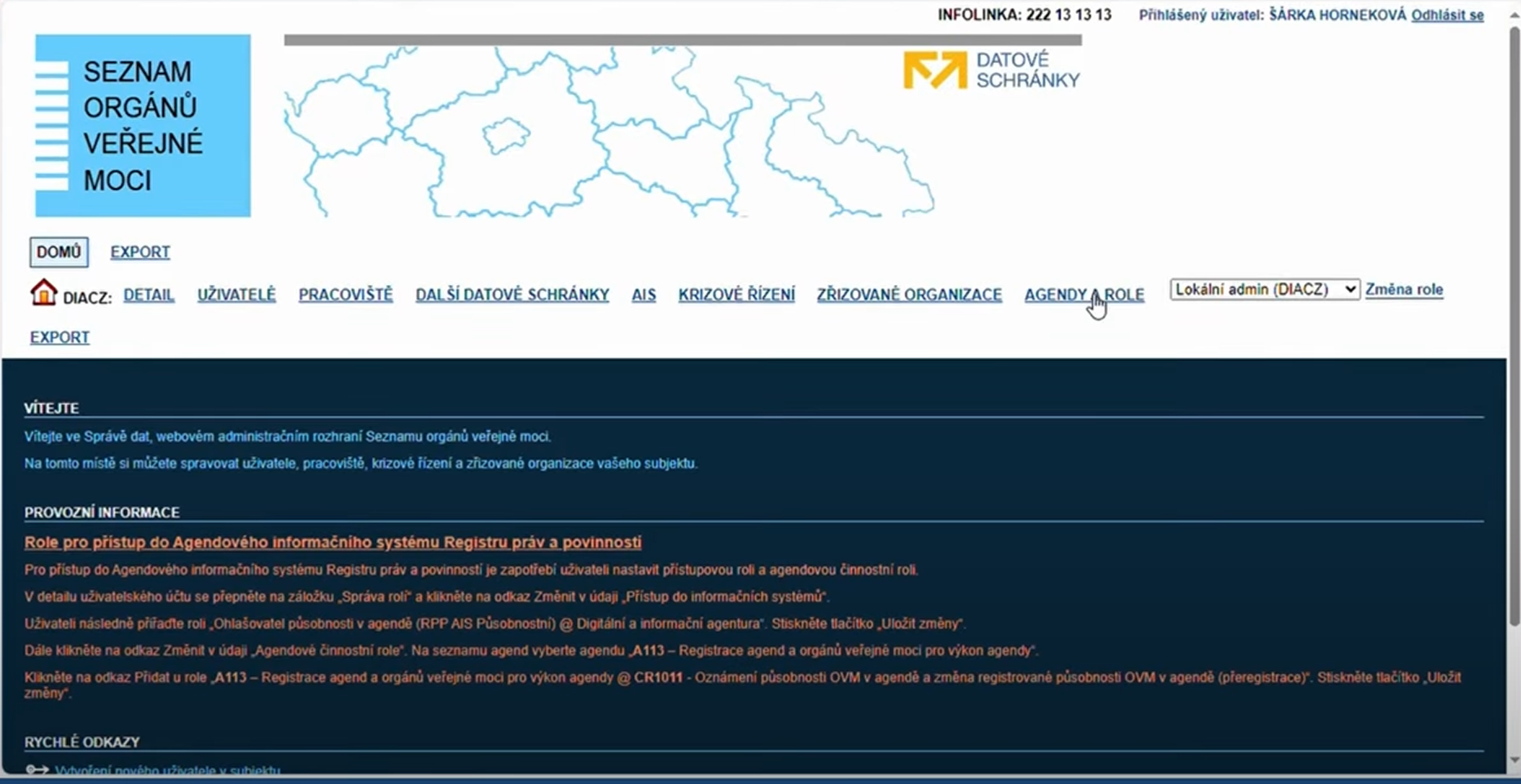 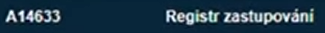 Nastavení rolí

Klikne na „Zobrazit role“ nebo „Přidat vše“

U požadovaných osob zaškrtne políčko požadované role „CR121702 Využití oprávnění k zastupování“

Popis rolí lze zobrazit ve spodní části obrazovky najetím kurzoru na „Vybrat vše“
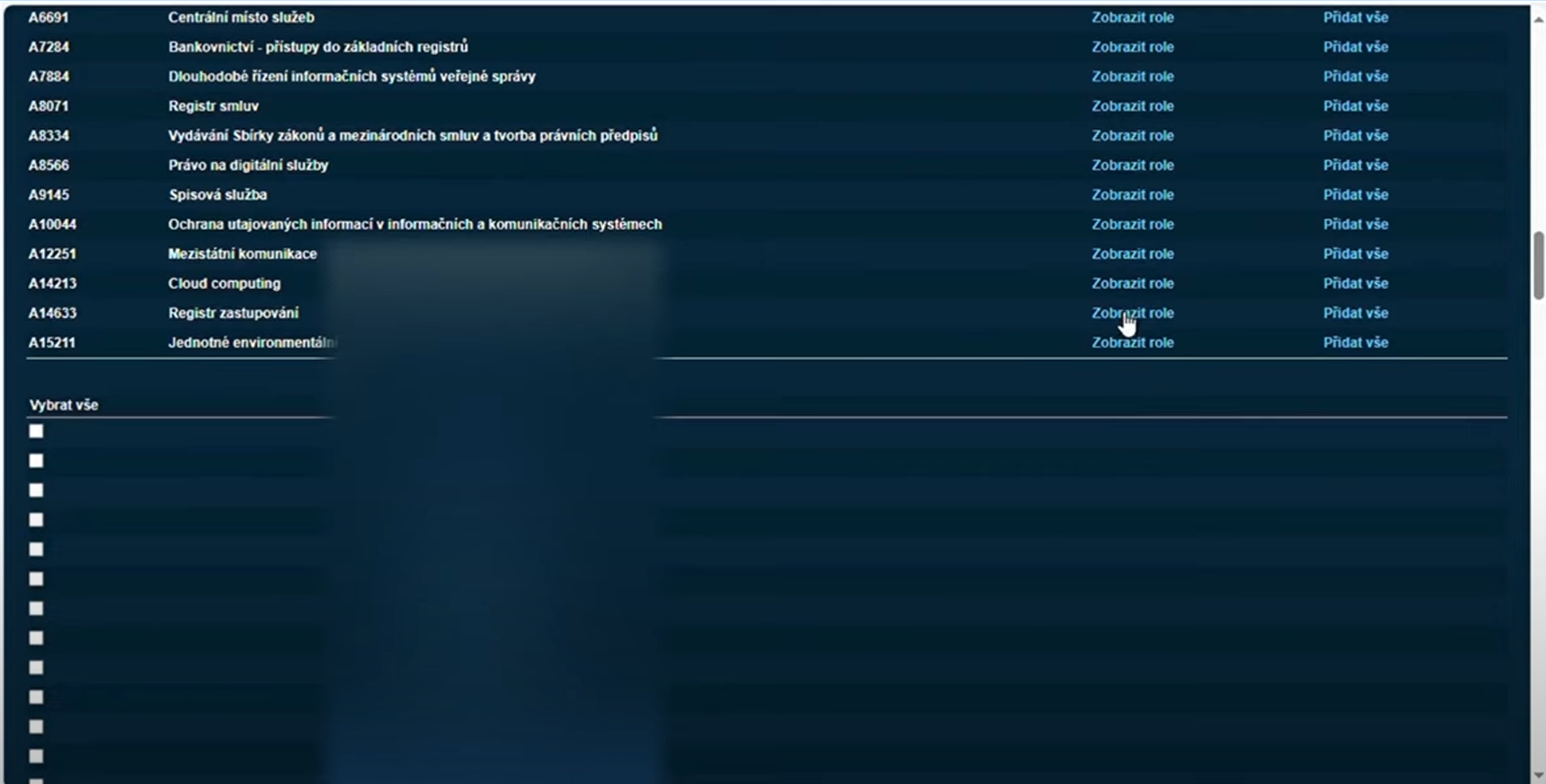 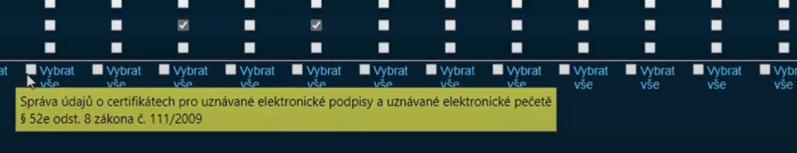 Nastavení rolí

Po nastavení všech rolí klikne na „Odeslat“

Tuto akci lze opakovat a doplňovat oprávnění dalším osobám
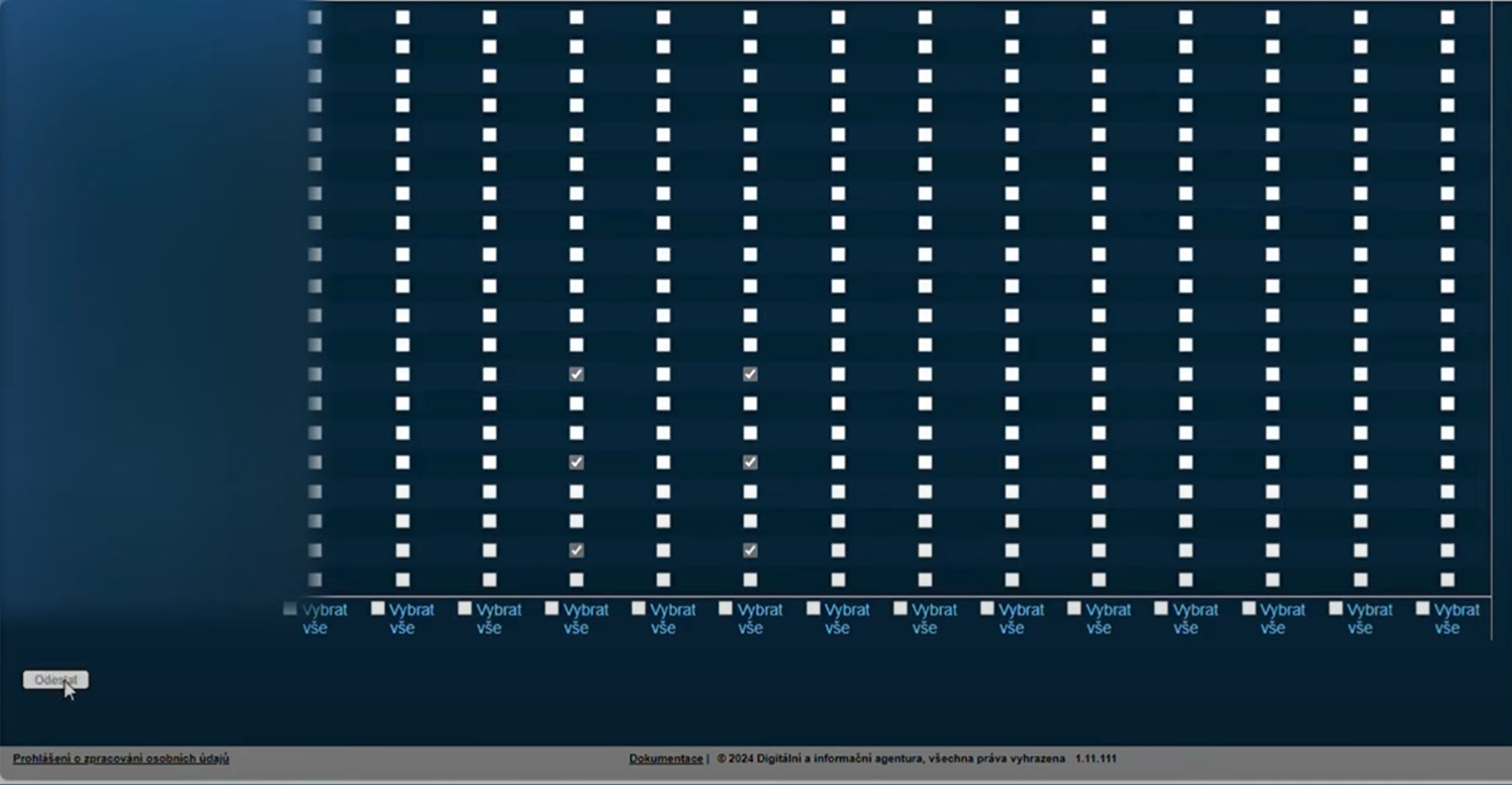 Role

Rolemi je definováno, zda uživatel může pracovat se všemi záznamy anebo jen s vybranými.






Uživatel může pracovat pouze s oprávněním zastupování, které je uplatnitelné vůči jeho úřadu.
Děkuji
za pozornost
Registr zastupování
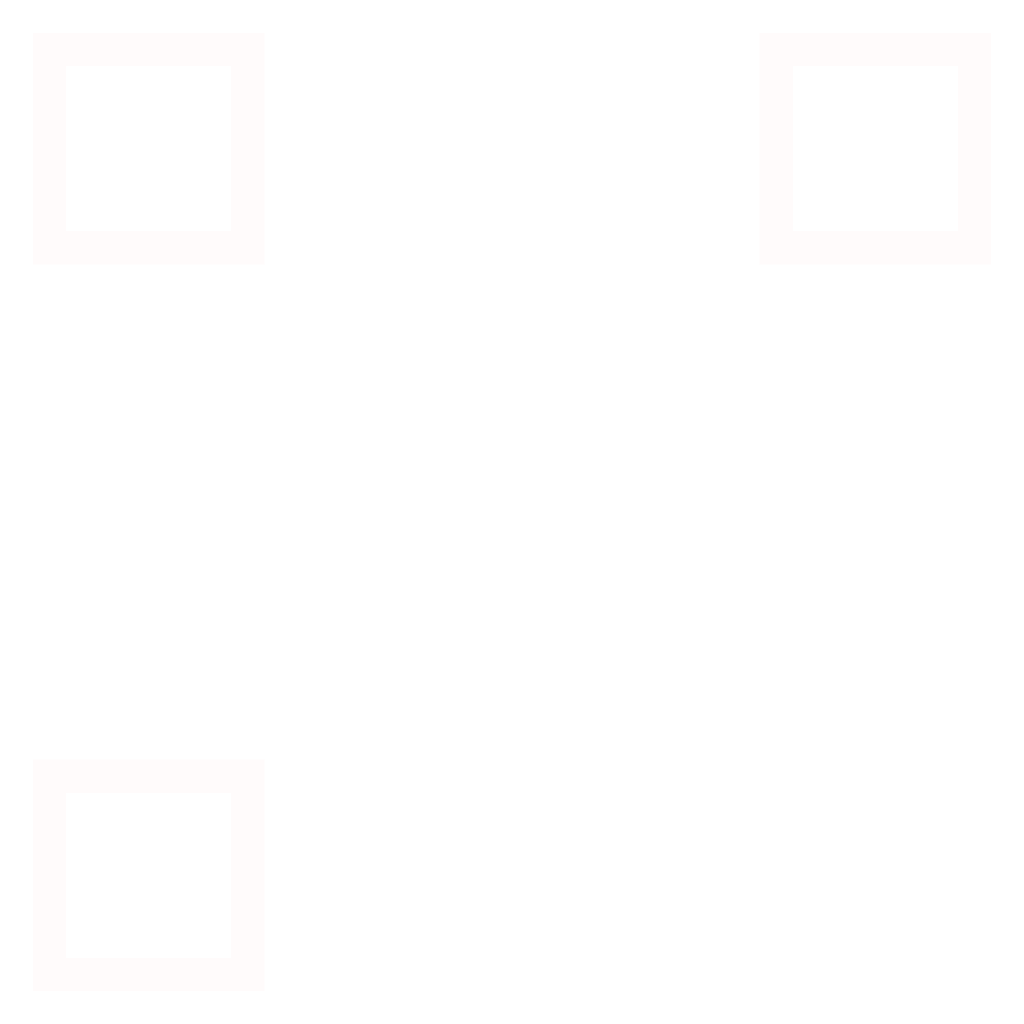 Kontakty DIA
posta@dia.gov.cz
Tel.: 227 023 499
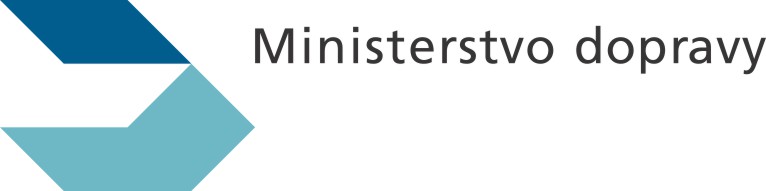